Scientific Investigation
When would we use scientific investigation?
[Speaker Notes: We use this in EVERYTHING…. Research economics, fashion( what your wearing) , science, food, ect. Don’t think about the scientific method that is something that is isolated to science!!!
What is Biology talk about in characteristics of life]
Observations & Inferences
A test of your observation skills…
Note the Differences
In laboratory exercises, record observations NOT inferences

Inferences may be used when writing the conclusion in your lab report

      Let’s test your observation skills…
Take a good look at this picture
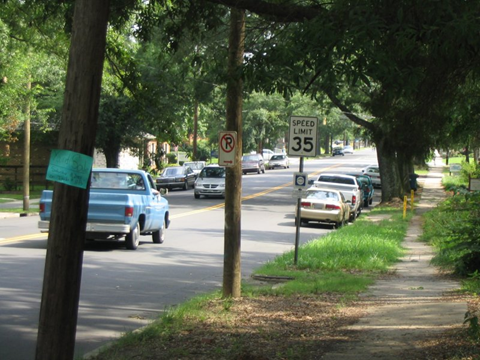 Question 1
Are there cars parked on the sides of the road?
Question 2
What color is the pickup truck driving in the road?
Question 3
Any minivans around?
Question 4
What's the speed limit?
Question 5
Are there any pedestrians on the road?
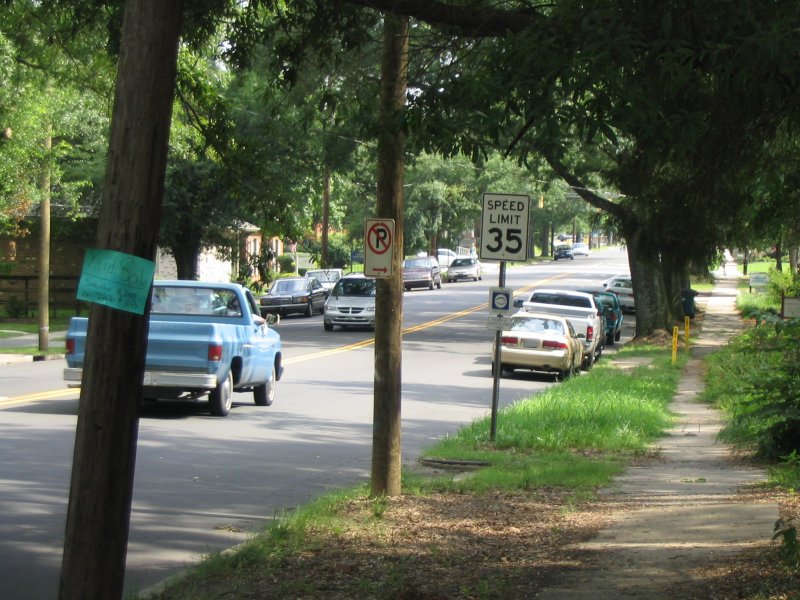 Answers
Yes
Blue
Yes
35 mph
No
Find 3 Differences..
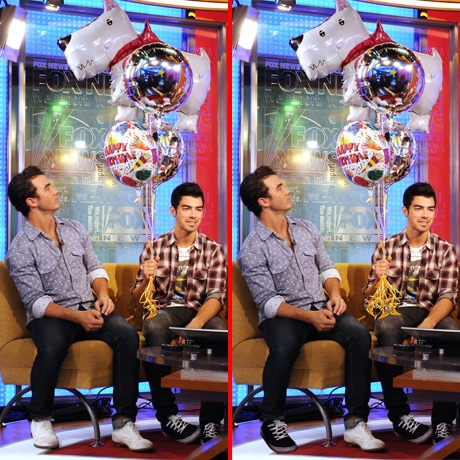 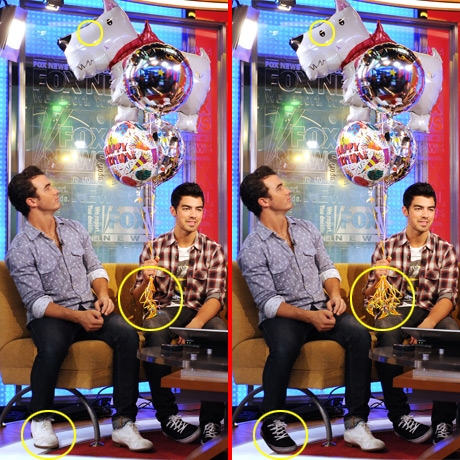 Qualitative Quantitative Data
Quantitative → Quantity 

Deals with numbers.
Data which can be measured.
Length, height, area, volume, weight, speed, time, temperature, humidity, sound levels, cost, members, ages, etc.
Qualitative → Quality

Deals with descriptions.
Data can be observed but not measured.
Colors, textures, smells, tastes, appearance, beauty, etc.